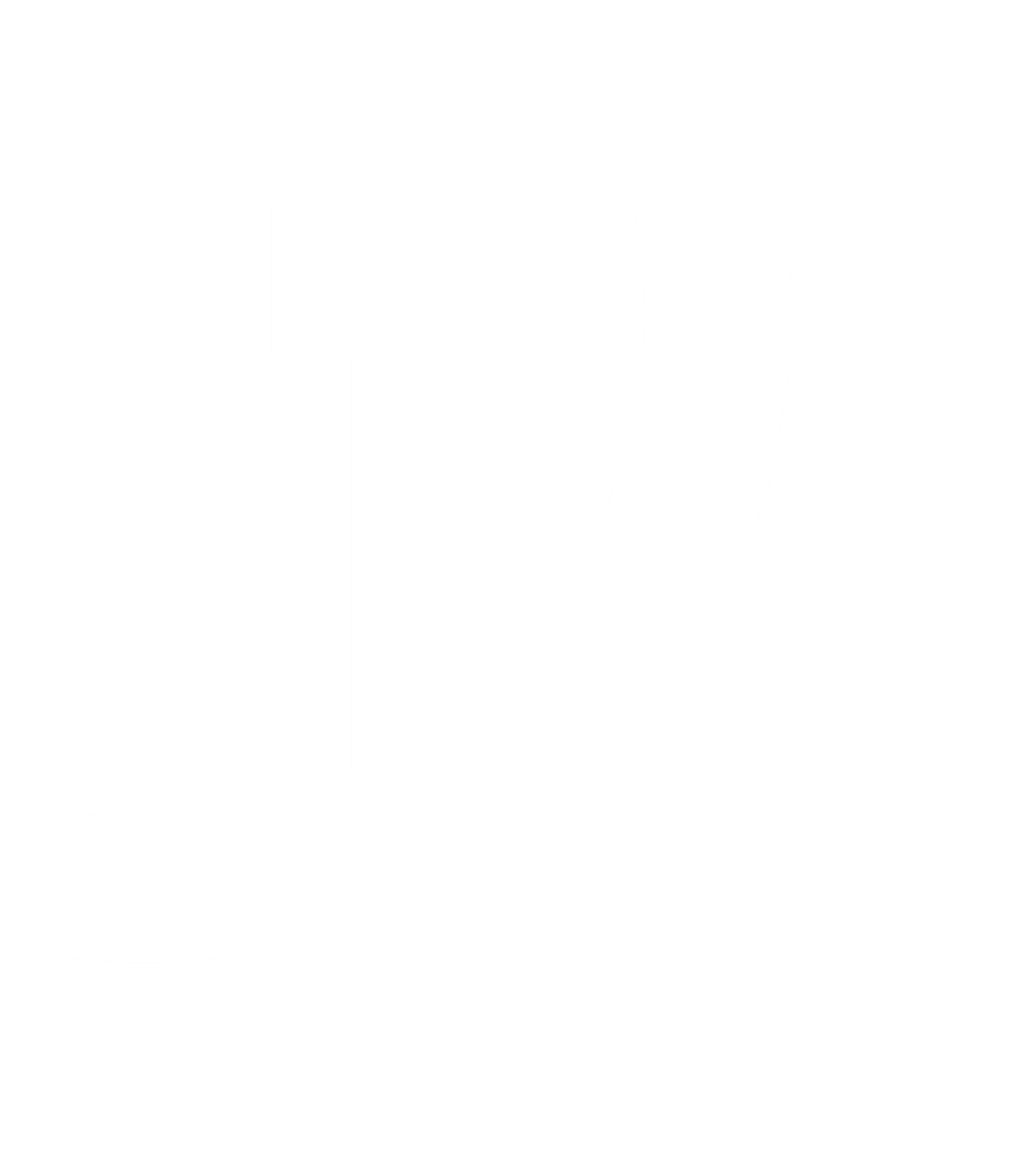 ОднаКасса
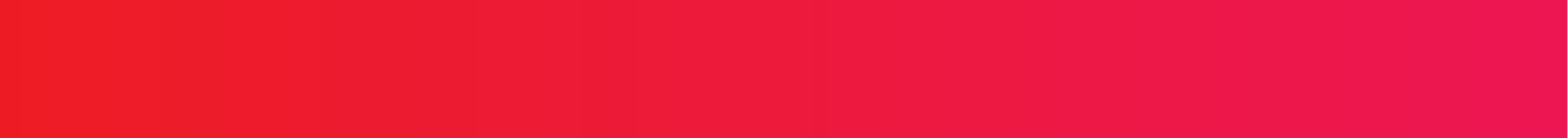 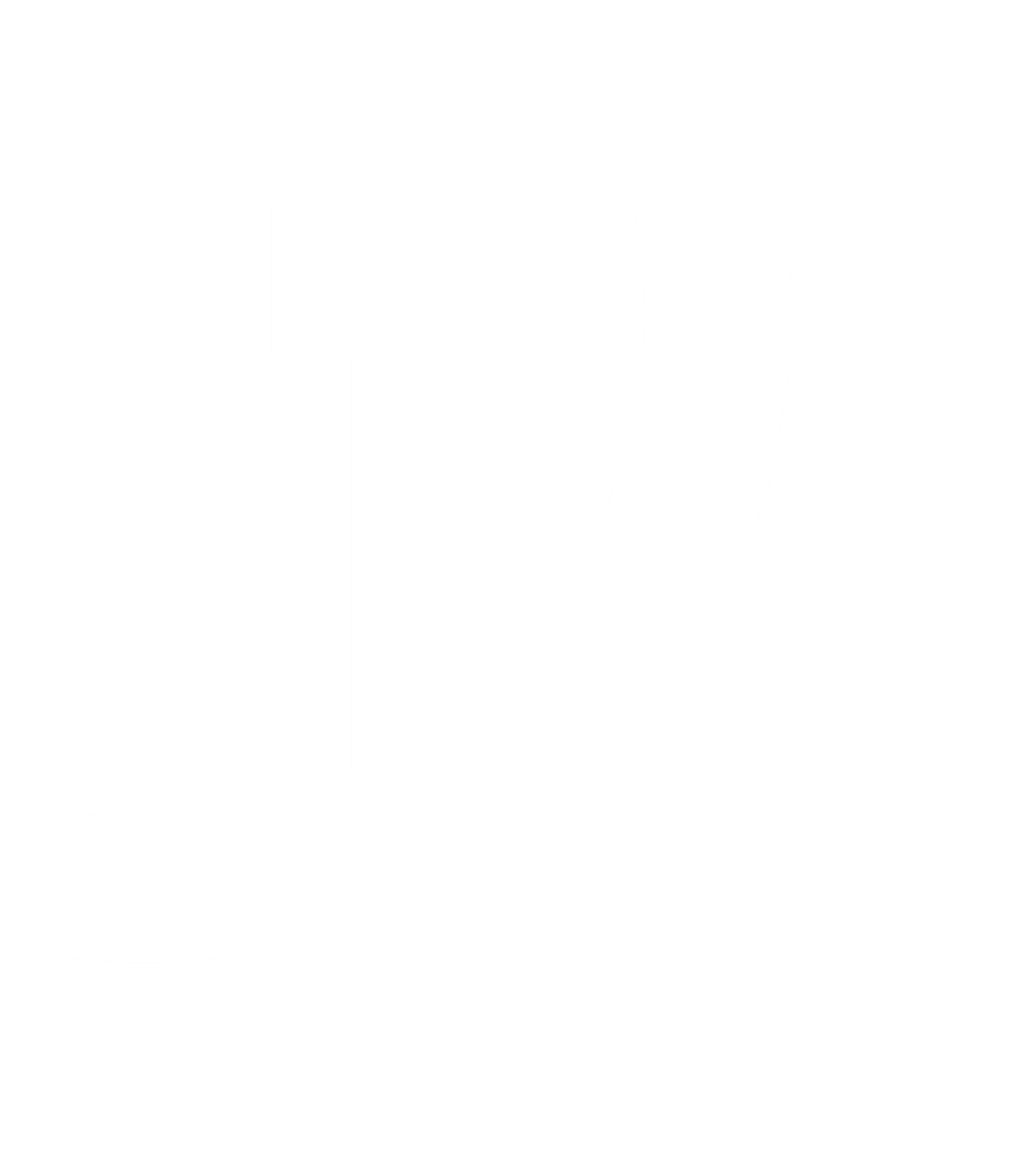 ОднаКасса - это
3
1
Предоставление автовокзалам инструментов для онлайн-продаж билетов:
мобильное приложение в цветах автовокзала, модуль продаж для сайта, мобильные кассы и пр.
Автоматизация процессов автовокзала «под ключ»: диспетчеризация, администрирование, информирование, финансы и отчётность и пр.
Агент по хранению и продаже билетов автовокзала:
собственная цифровая система продаж билетов на междугородние и международные автобусные перевозки
ОднаКасса в цифрах
2
7 лет
>50
>25 млн
>3 млн
Генеральный Партнёр АО «Мострансавто»
автовокзалов автоматизировано
(в Московской, Тверской, Ярославской и других областях)
организованных рейсов
проданных билетов
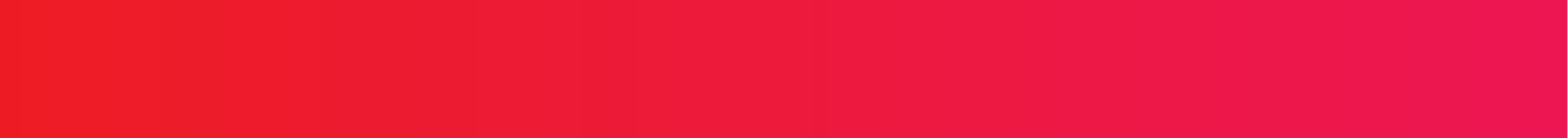 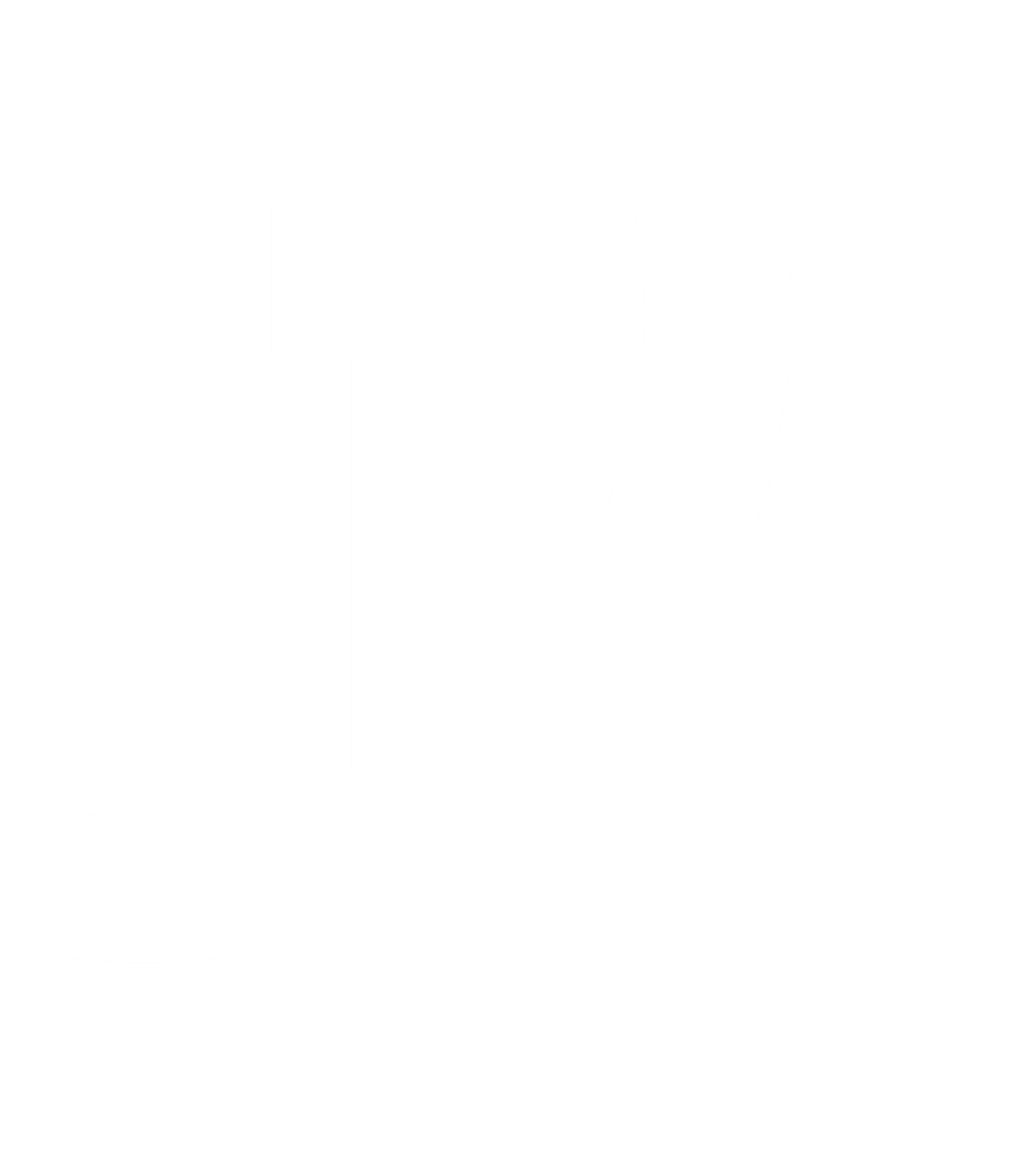 Преимущества «ОднаКасса»
* Не требует использования закрытого и платного (проприетарное) ПО (Oracle, Windows и пр.)
  Минимальные  требования к рабочему месту
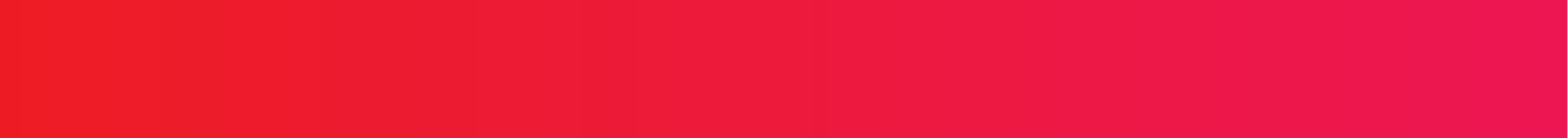 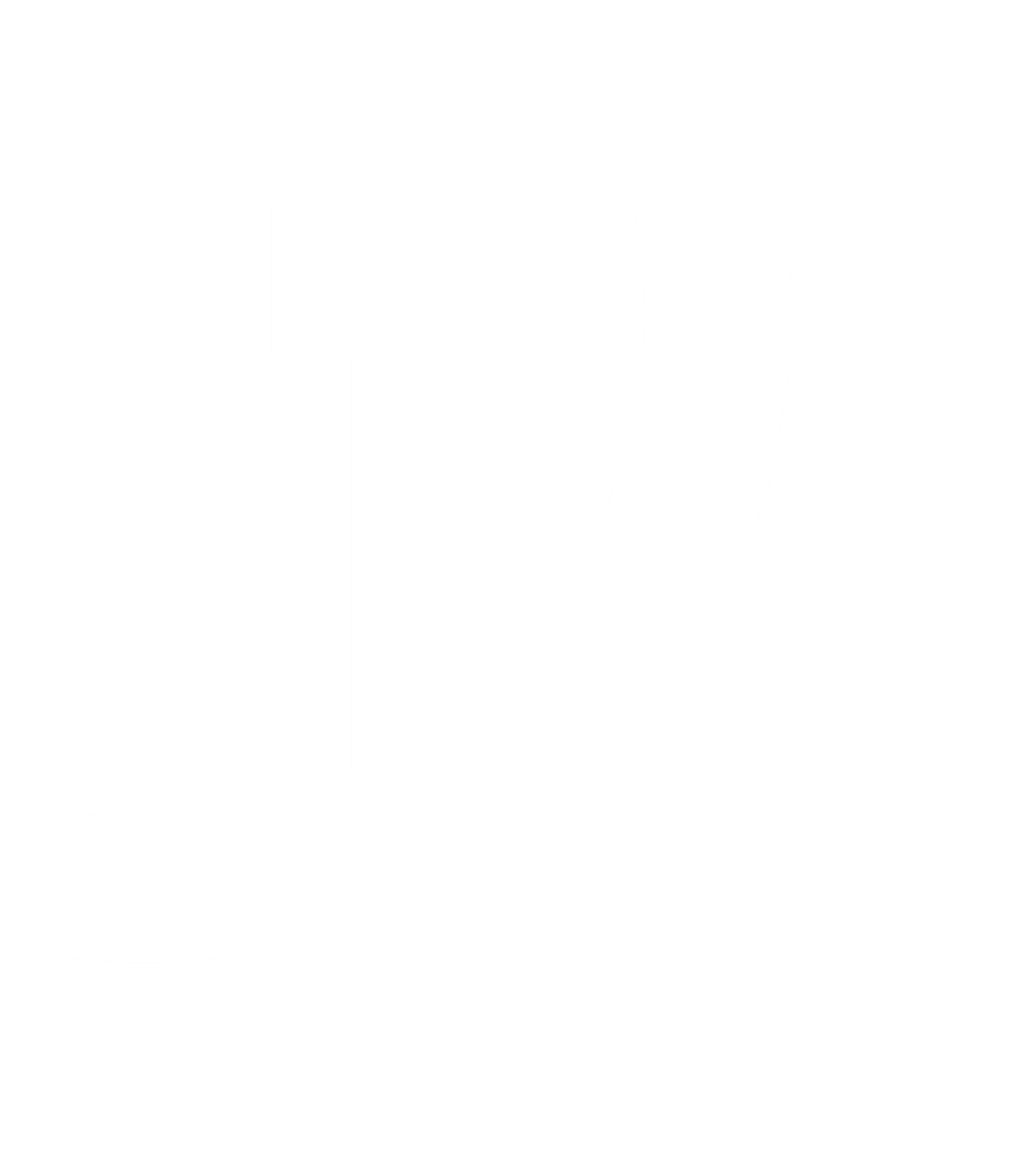 Преимущества «ОднаКасса»
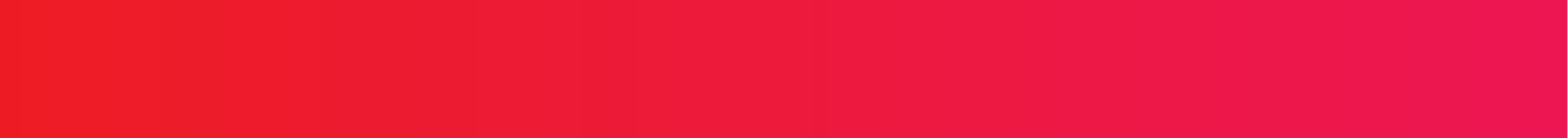 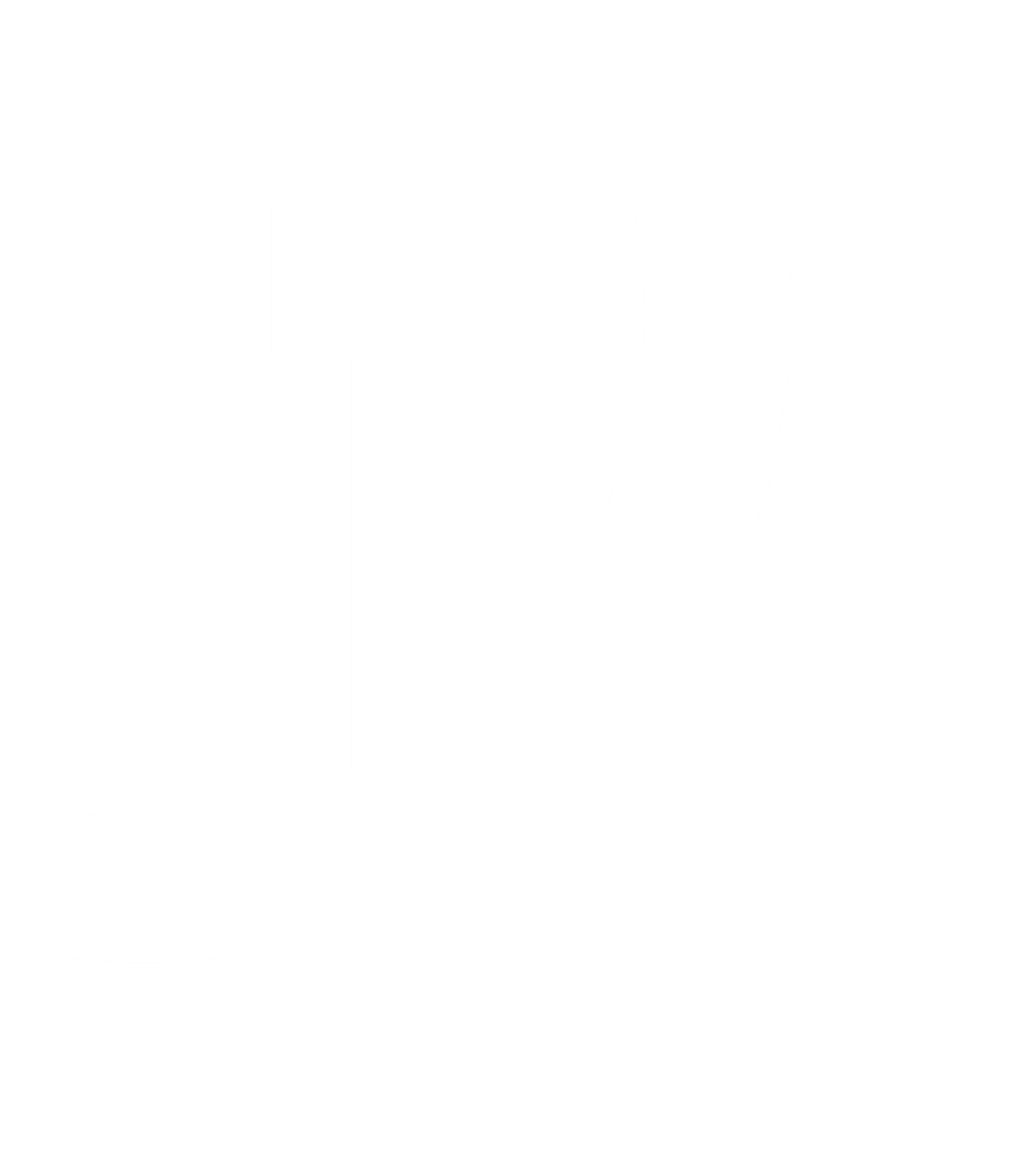 Автоматизация управления автовокзалом и продажей билетов (1/1)
1
2
3
Кассовые услуги 

продажа и возврат билетов своего и других АВ, Партнёров
бронирование билетов
продажа доп услуг, багажная бирка
доп. функционал исходя их потребностей Заказчика: абонементы, билет с «открытой» датой, база льготных пассажиров и т.п.
отчёты ККМ
Диспетчеризация и управление НСИ*

управление маршрутами, рейсами (в том числе заказными и транзитными), расписанием
управление продажами
управление НСИ и справочниками (базой ТС и водителей; схемой салона ТС и т.п.) 
работа с посадочными ведомостями и водителями
Администрирование

формирование и управление тарифами
управление фин. условиями  работы с перевозчиками и агентами
Контроль выгрузки данных в АЦБПДП
гибкая ролевая модель
полная отчетность по предприятию
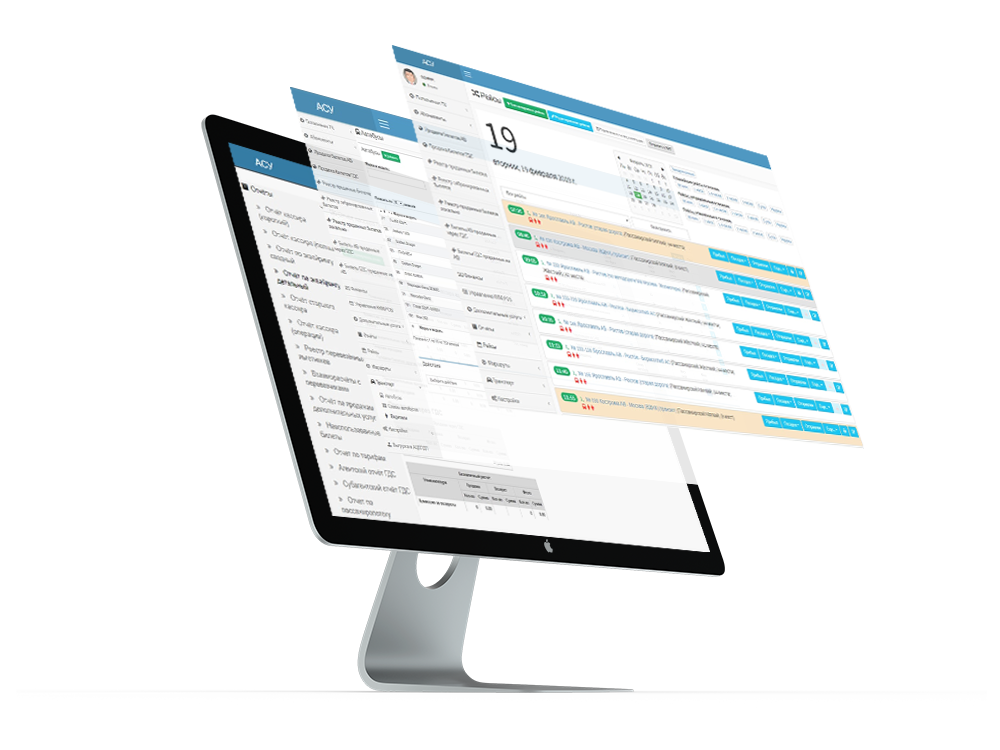 Интеграция с внешними системами:
 1С, АЦБПДП и т.д.
4
5
6
Финансы и отчетность

кассовые отчеты (продажи, возвраты, эквайринг и т.д.)
отчеты по продажам АВ, по маршрутам и рейсам, по перевозчикам,  по наполняемости, по пассажиропотоку и т.д.
формирование отчетов по исходя из потребностей Заказчика
Онлайн и агентские Продажи

модуля продаж на сайте АВ в цветовой гамме Автовокзала
мобильное приложение (Android, iOS), оформленное в цветовой гамме Автовокзала
онлайн-продажи в агентской сети (Яндекс, Автобус, ТуТу, Busfor, Е-траффик и т.д.)
Дополнительный функционал
исходя из потребностей Заказчика
7
*НСИ – нормативно-справочная информация
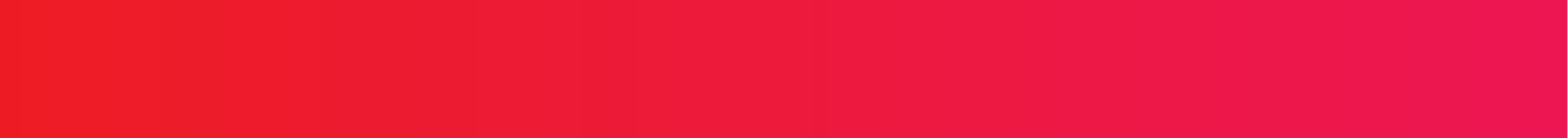 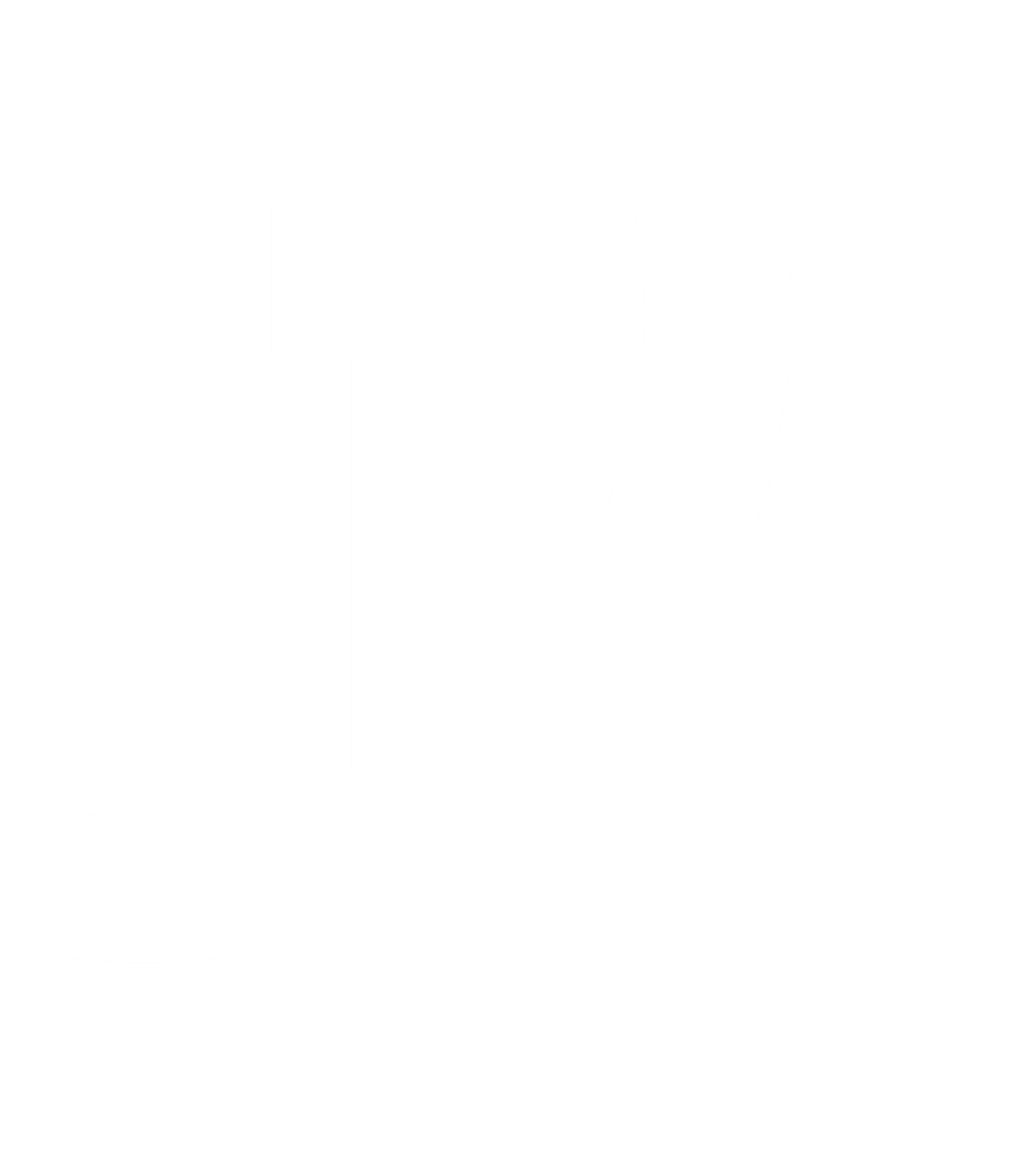 Автоматизация управления автовокзалом и продажей билетов (1/2)
Онлайн-экран для пассажира

отображение информации о рейсе для пассажира при покупке билета в кассе
отображение данных о заказе для проверки со стороны пассажира (без отображения персональных данных)
Расписание и Онлайн-табло Автовокзала
статичное автобусное расписание для пассажиров 
онлайн-табло с отображение актуальной информации о статусе рейса,  марке и номере ТС, количество свободных мест, времени в пути и перроне отправления (отображение данных настраивается исходя из пожеланий Заказчика)
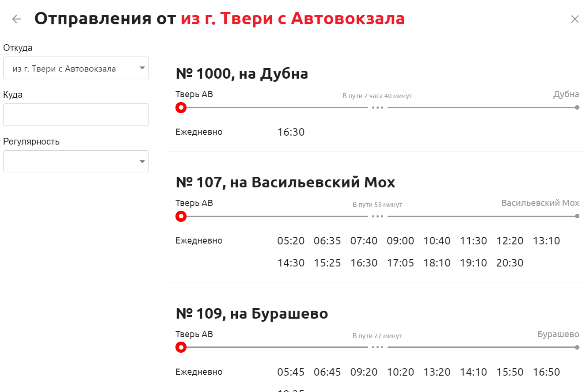 Расписание на сайте Автовокзала

актуальное расписание с указанием периодичности рейса, времени в пути и остановочных пунктов
расписание обратных рейсов
Мобильное рабочее место Диспетчера
работа вне диспетчерского рабочего места с помощью планшета): актуализация статуса рейса: прибытие, отправка, задержка, отмена
работа с пассажирами: фиксация явки/неявки, пересадка
Мобильная касса
организация продажи билетоввне кассовой зоны, в том числе в отсутствии сети интернет
продажа, возврат, аннулирования билета, в том числе с на межрегиональные рейсы с внесением данных пассажира
выбор маршрута, рейса, контроль наличия мест
полноценная ККМ
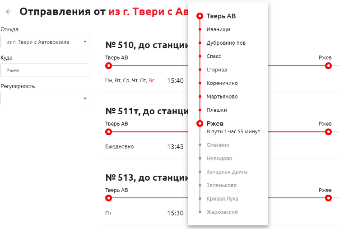 6
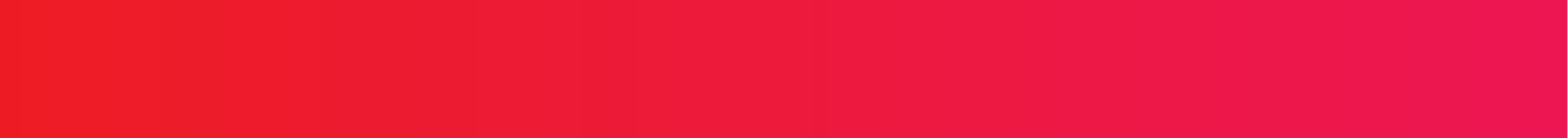 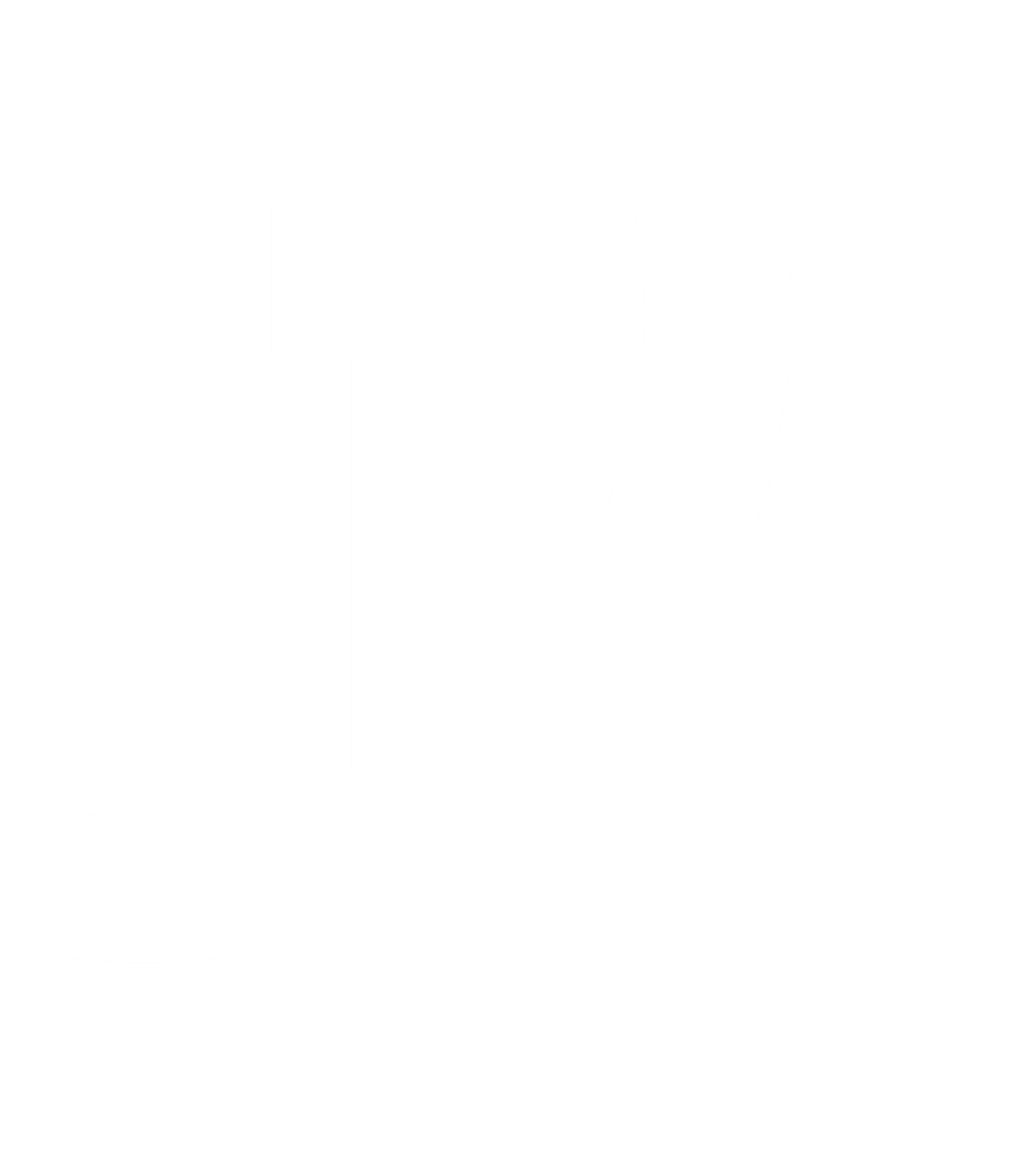 Условия установки и обслуживания Автоматизированной Системы Управления  «ОднаКасса – Автовокзал»
* «физическое» рабочее место (вне зависимости от количества пользователей)
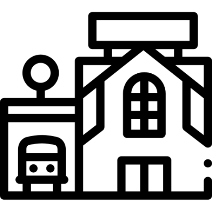 Пример малого АВ, 
2 рабочих места: 
ИТО = 4 тыс руб
Пример среднего АВ, 
9 рабочих мест: 
ИТО = 9 * 1800 = 16,2 тыс руб
Пример для крупного АВ, 
24 рабочих места: 
ИТО = 24 * 1500 = 36 тыс руб
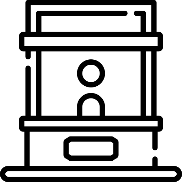 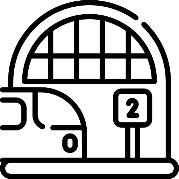 7
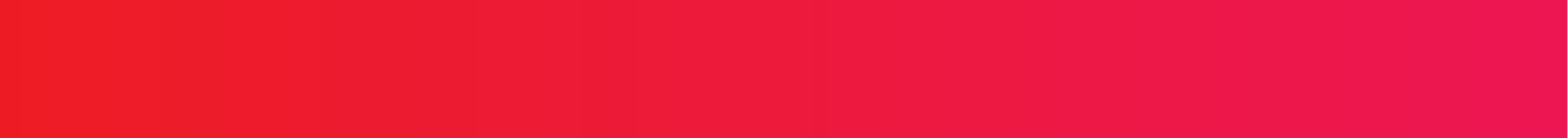 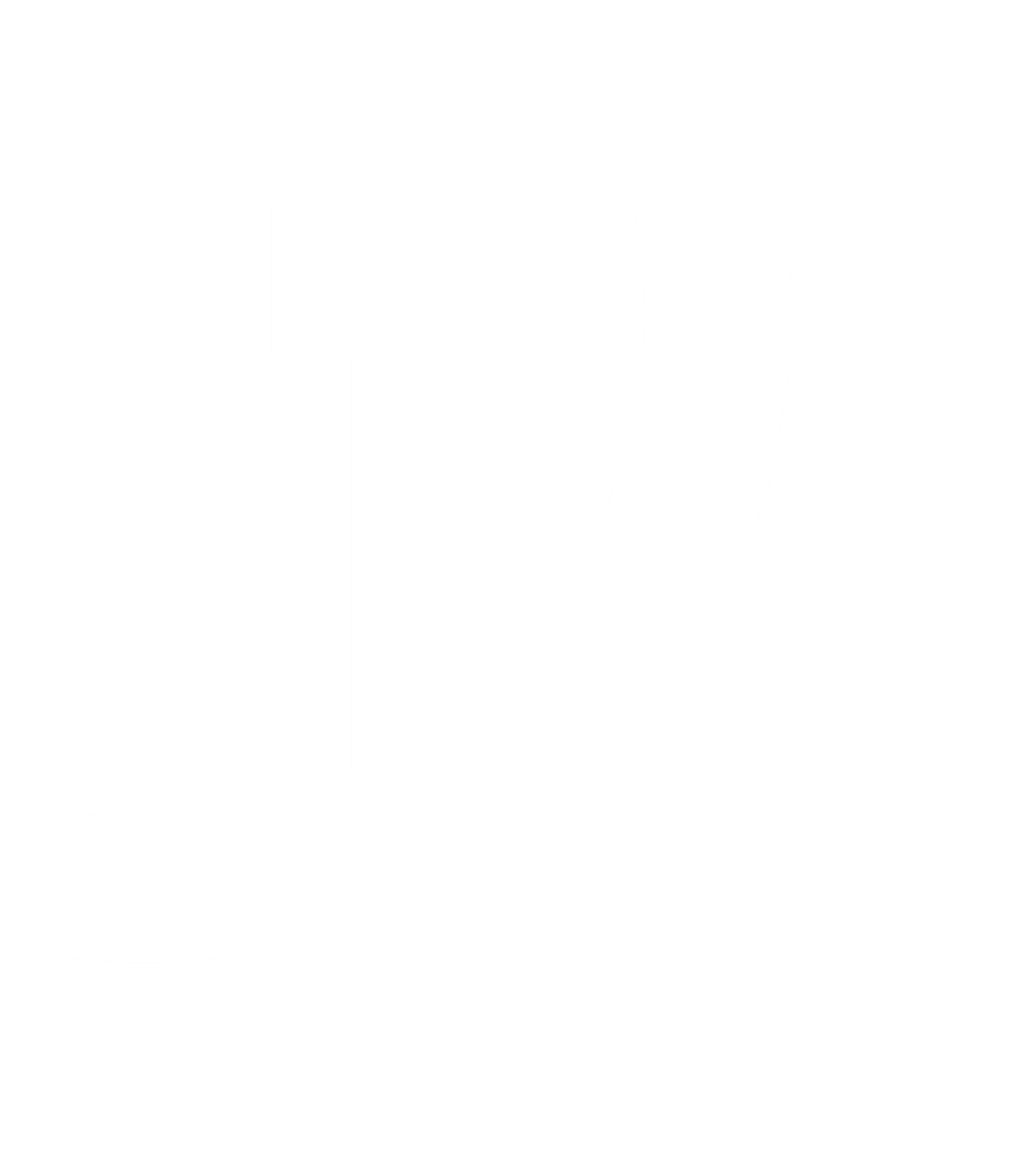 Наши контакты
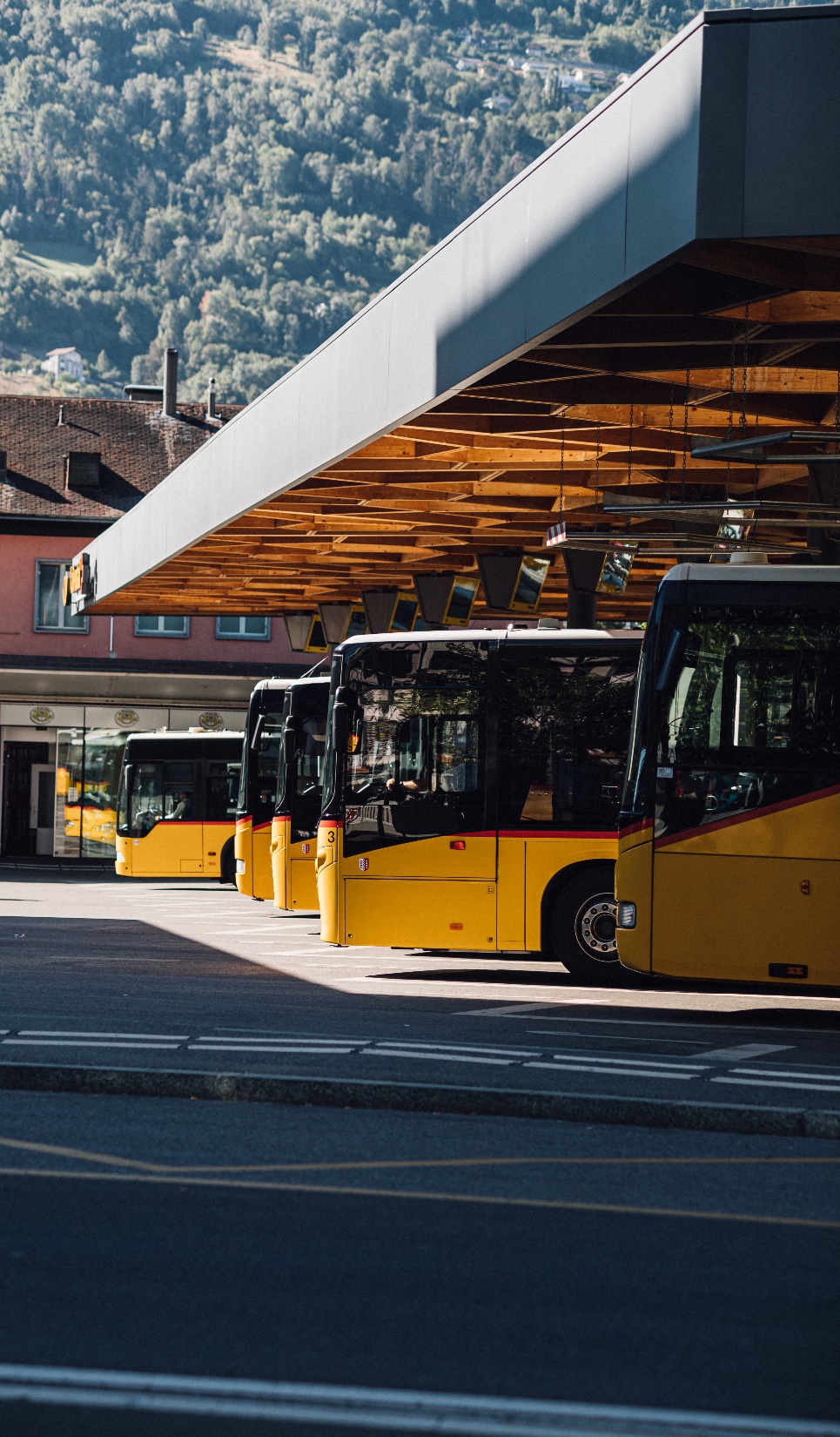 ООО «ОднаКасса»
Россия, г.Москва, Берсеневская набережная, д.8, стр. 3
info@odnakassa.ru, odnakassa.ru
+7 495 666 56 69
+7 495 260 10 21
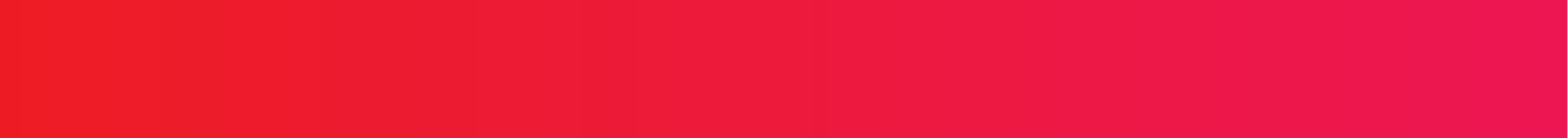 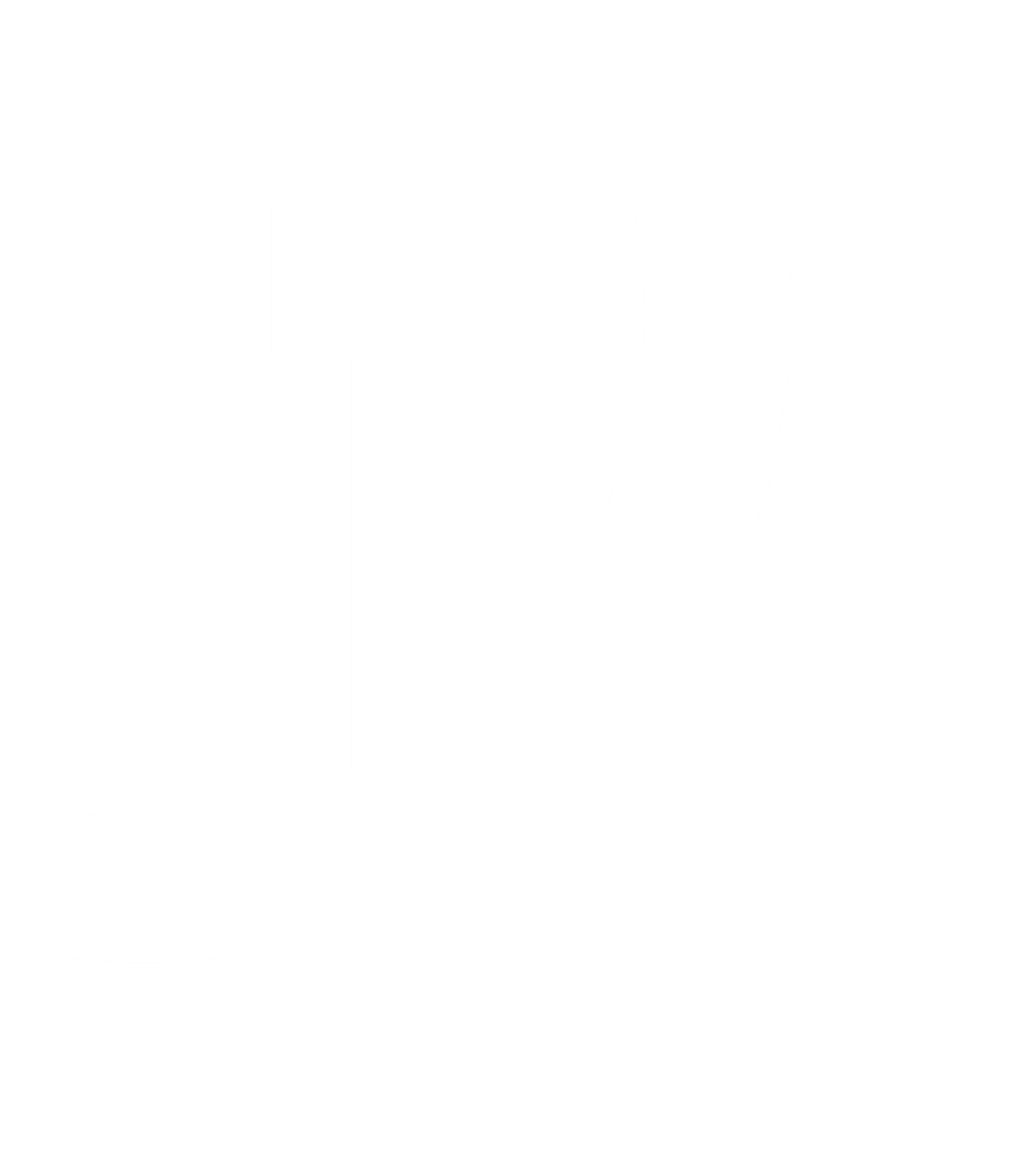 Приложения
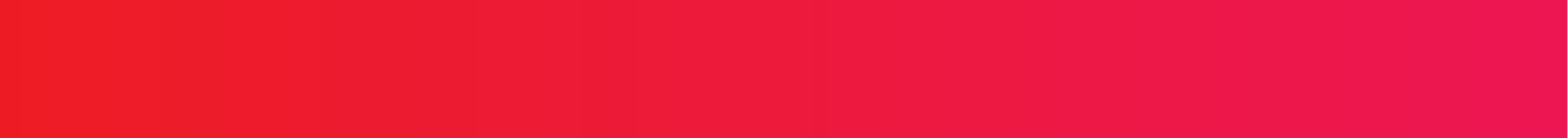 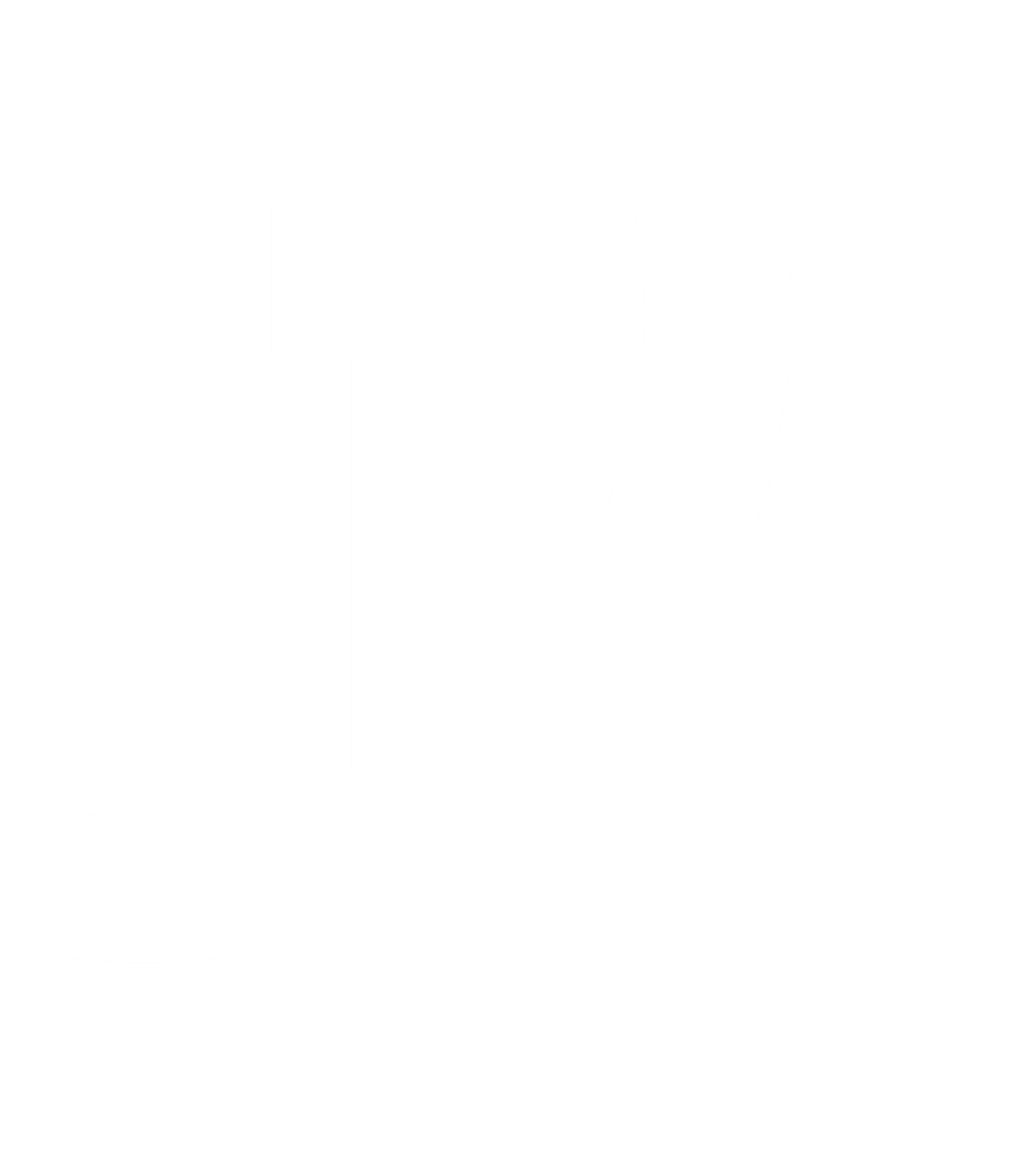 Технологический стек «ОднаКасса»
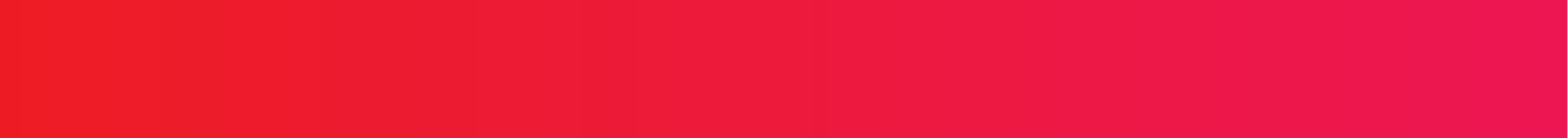 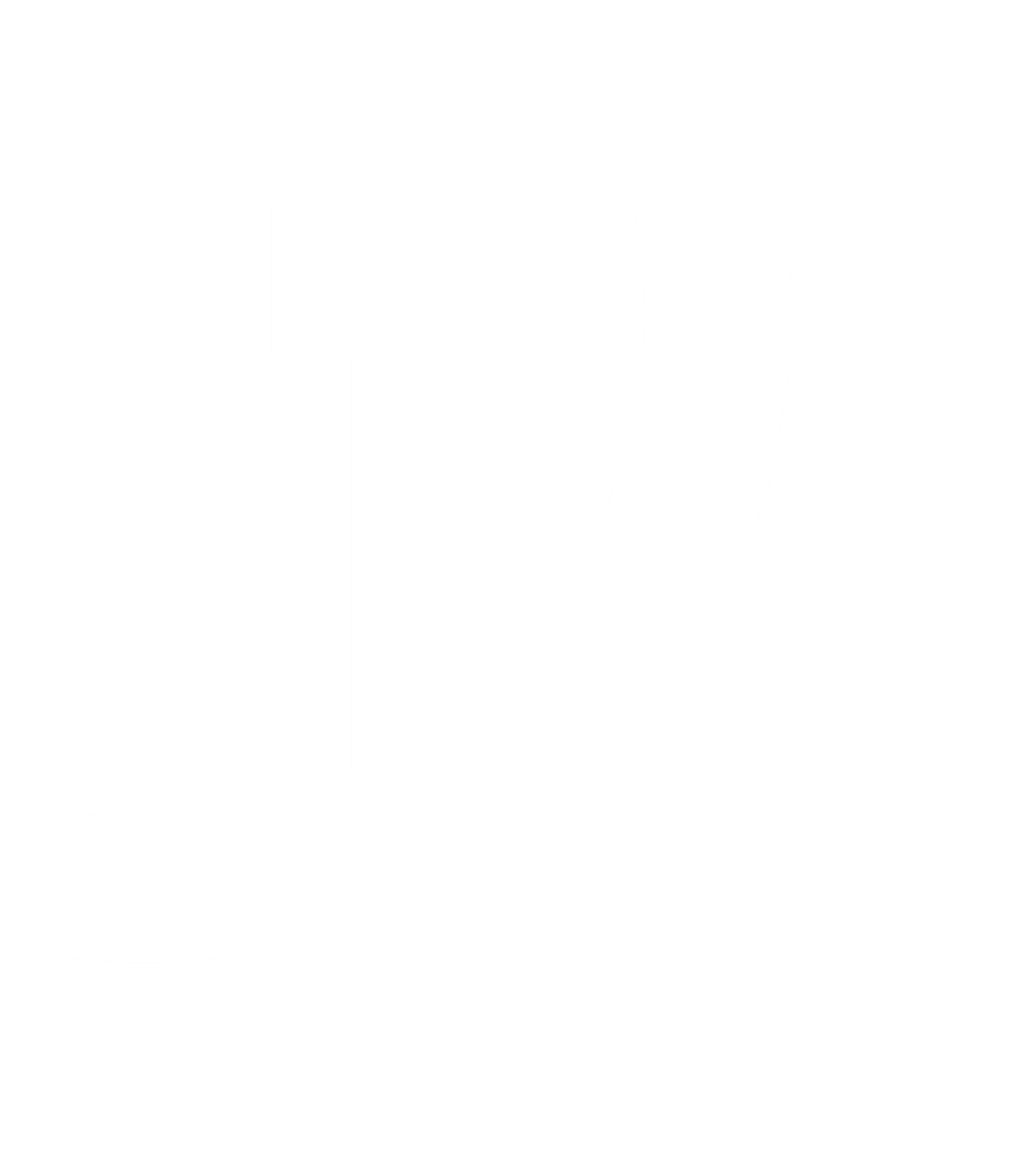 Наши партнеры
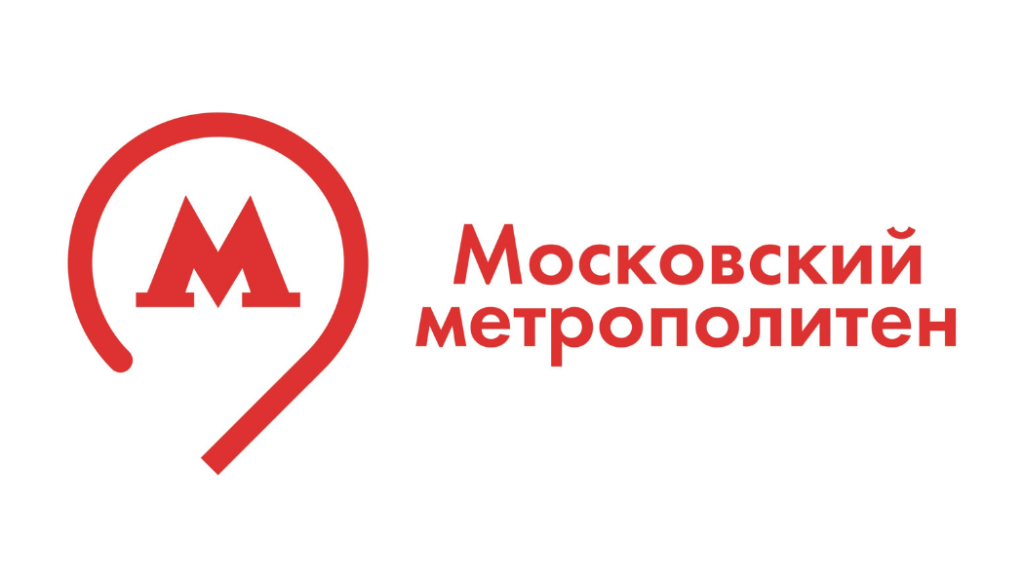 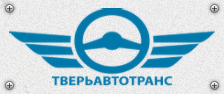 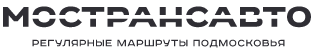 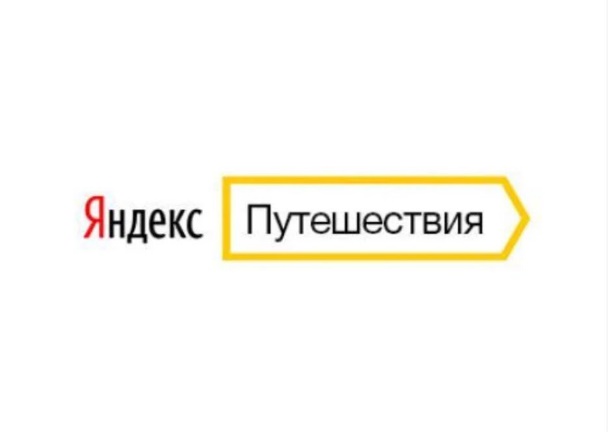 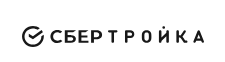 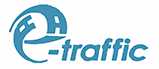 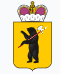 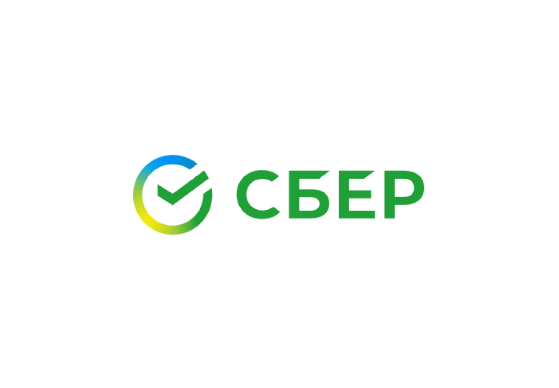 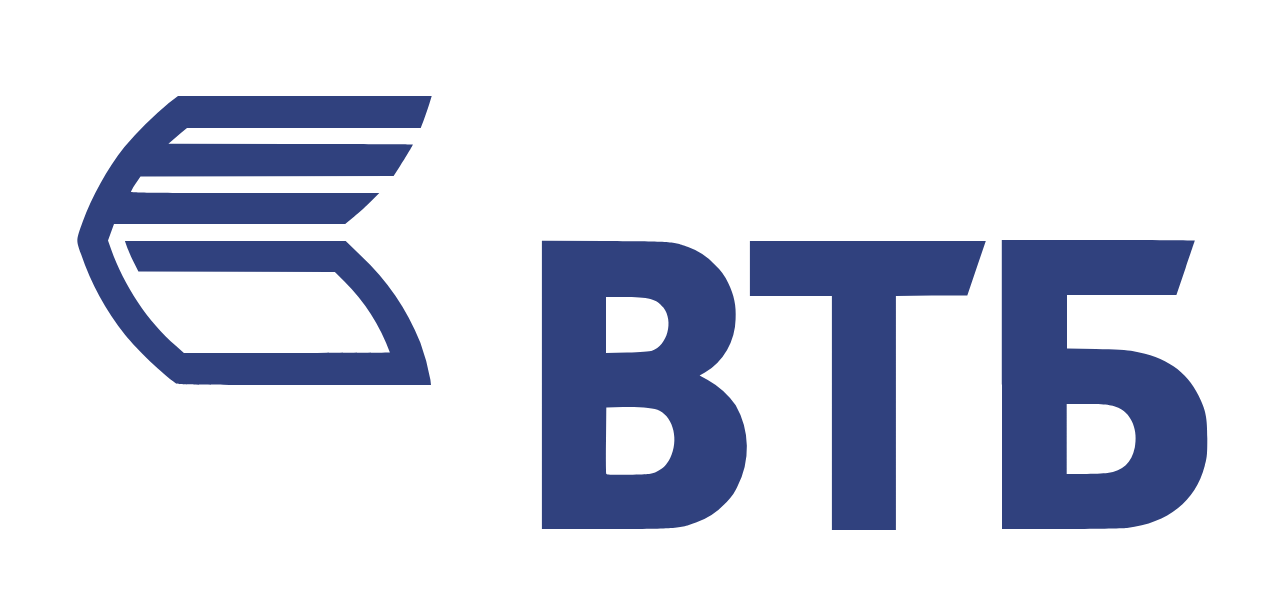 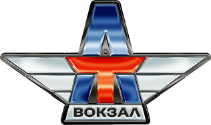 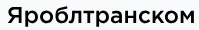 Тульское областное объединение автовокзалов и пассажирских автостанций